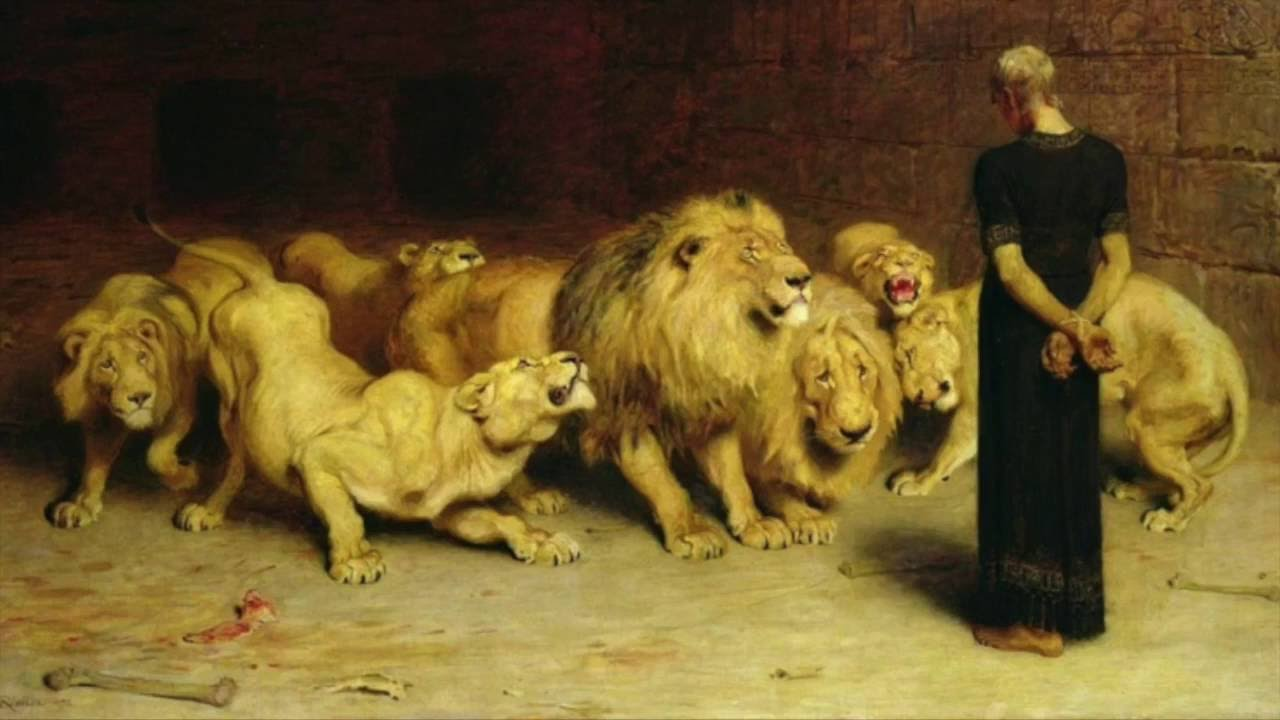 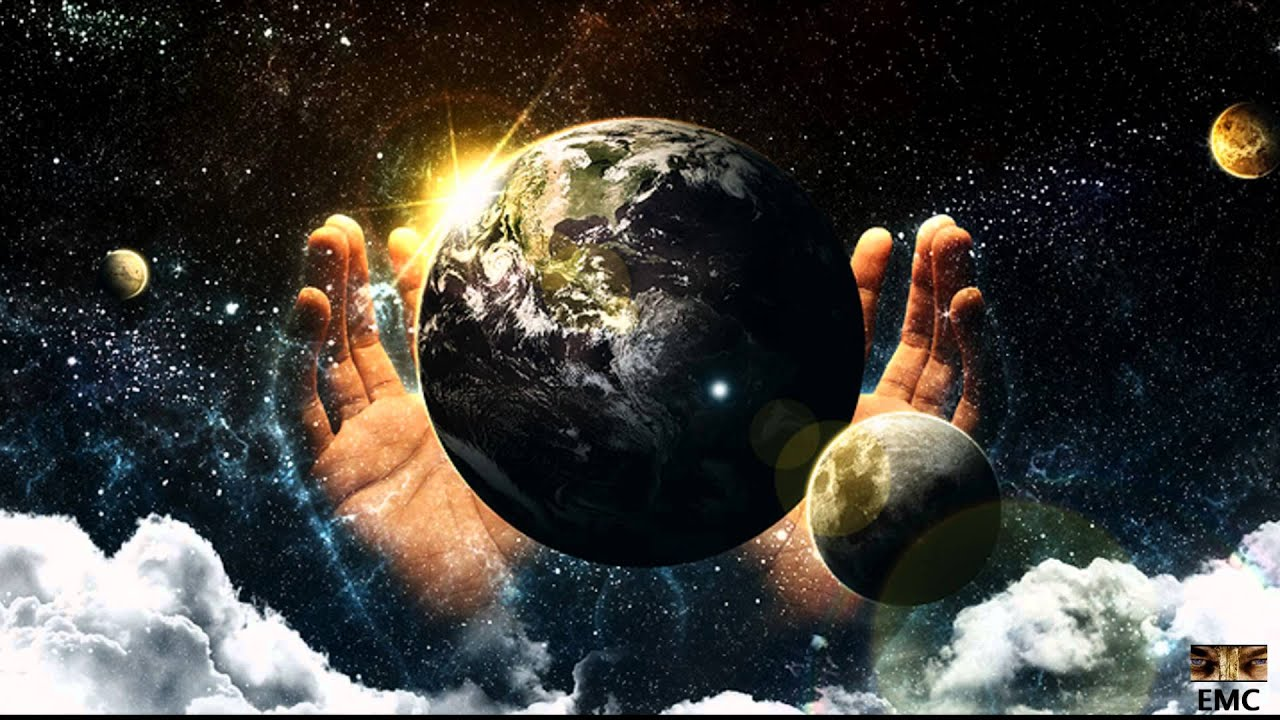 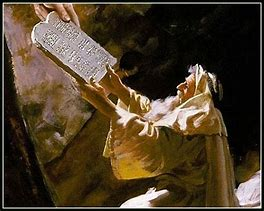 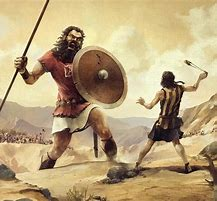 Old Testament Survey

Lesson 1 – Overview of the Survey
Topics
Why study the Old Testament?

Theme of the study

Old Testament summary 

Lesson schedule

Closing items
Why Study the Old Testament?
Leads us to Christ
Prophecies to confirm the gospel
Examples for us
The nature and expectations of God
Historical perspective
Leads Us to Christ
Gal 3:24
“Therefore the law was our tutor to bring us to Christ”

Acts 17:11
Speaking of the Bereans:  “These were more fair-minded [“noble”] than those in Thessalonica, in that they received the word with all readiness, and searched the Scriptures daily to find out whether these things were so.”

Acts 8:30
Speaking of the Ethiopian eunuch:  “So Philip ran to him, and heard him reading the prophet Isaiah, and said, “Do you understand what you are reading?”  And he said, “How can I, unless someone guides me?....Then Philip opened his mouth, and beginning at this Scripture [Isa 53:7,8], preached Jesus to him.”
Prophecies to Confirm the Gospel (1)
Matt 5:17
Jesus:  “Do not think that I came to destroy the Law of the Prophets.  I did not come to destroy but to fulfill.”

Luke 24:44
Jesus:  “These are the words which I spoke to you while I was still with you, that all things must be fulfilled which were written in the Law of Moses and the Prophets and the Psalms concerning Me.”

Matt 1:22
So all this was done that it might be fulfilled which was spoken by the Lord through the prophet…

Matt 26:52-54
Jesus:  “Put your sword in its place….How then could the Scriptures be fulfilled, that it must happen thus?
Prophecies to Confirm the Gospel (2)
Isaiah 53:4-5
Speaking of Jesus:  “Surely He has borne our griefs and carried our sorrows….But He was wounded for our transgressions, He was bruised for our iniquities; The chastisement for our peace was upon Him, and by His stripes we are healed.”

Acts 3:18
Peter:  “But those things which God foretold by the mouth of all His prophets, that the Christ would suffer, He has thus fulfilled.”

Daniel 2:44
Daniel:  “And in the days of these kings [Rome] the God of heaven will set up a kingdom which shall never be destroyed [the church].”
Examples for Us (1)
James 5:10-11a
“My brethren, take the prophets, who spoke in the name of the Lord, as an example of suffering and patience.  Indeed we count them blessed who endure.”

Jude 7
“As Sodom and Gomorrah….having given themselves over to sexual immorality and gone after strange flesh, are set forth as an example, suffering the vengeance of eternal fire.”

1 Corinthians 10:6-11
“Now these things became our examples, to the intent that we should not lust after evil things as they also lusted.  And do not become idolaters as were some of them….Nor let us commit sexual immorality, as some of them did….nor let us tempt Christ, as some of them also tempted….nor complain, as some of them….Now all these things happened to them as examples, and they were written for our admonition.”
Examples for Us (2)
David – A man after God’s own heart

Ezekiel – Sent as a watchman to warn others

Zedekiah – Wouldn’t listen to God’s word via Jeremiah

Jonah – Ran away from his duty to God

Daniel – Would not defile himself
Nature and Expectations of God
Psalms 33:8-9a
“Let all the earth fear the Lord; Let all the inhabitants of the world stand in awe of Him.  For He spoke, and it was done; He commanded, and it stood fast.”

Exodus 20:4-5
“You shall not make for yourself a carved image….you shall not bow down to them nor serve them.  For I, the Lord your God, am a jealous God”

2 Kings 17:22-23
“For the children of Israel walked in all the sins of Jeroboam which he did; they did not depart from them, until the Lord removed Israel out of His sight, as He had said by all His servants the prophets.”
Nature and Expectations of God
Deut 6:5
“You shall love the Lord your God will all your heart, with all your soul, and with all your strength.”
Lev 19:18
“….you shall love your neighbor as yourself”
Micah 6:8
“He has shown you, O man, what is good; and what does the Lord require of you but to do justly, to love mercy, and to walk humbly with your God?”
Historical Perspective
Creation – Gen 1
Global flood – Gen 8
Major world events – 1 Samuel through 2 Chronicles
Detailed evolution of the dominate world empires – Daniel
Babylon, Persians, Greeks, Romans
Power Verses from the Old Testament
Genesis 1:1
“In the beginning God created the heavens and the earth.”
Psalms 22
“My God, My God, why have You forsaken Me?”
Psalms 23
“The Lord is my shepherd; I shall not want.”
Ecclesiastes 12:13
“Fear God and keep His commandments, for this is man’s all.”
Ezekiel 33:7-9
“I have made you a watchman for the house of Israel”
Theme of the Study
Gal 3:24
“our tutor to bring us to Christ”
Structure of the Old Testament
Summary of OT Bible Chronology(In Round Numbers)
Closing Items
Any specific topics or questions to address during the study?

Lesson distribution:
Website, email, hard copy, other?
Next Sunday’s Class
Genesis – Part 1

Class Leader:  Jordan
Thanks